Игра: «Зажги салют»
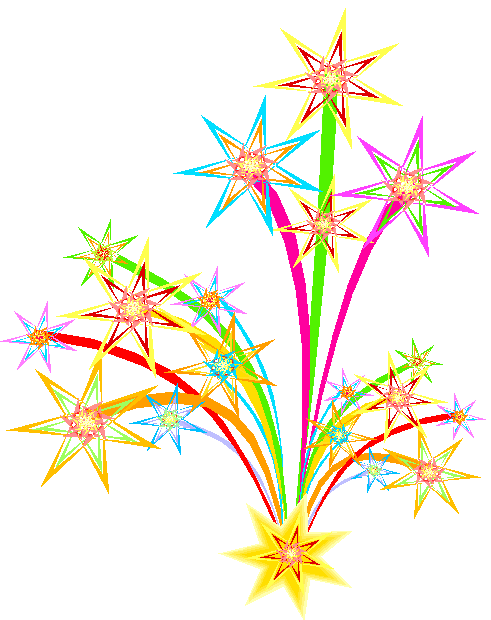 Маршрут:
Станция 1: "Угадай-ка"
Станция 2: "Соображай-ка"
Станция 3: "Внимательная"
Станция 4: "Сказочная"
Станция 5: "Игровая"
Станция "Угадай-ка"
1) Сравните числа, в которых цифры заменены звездочками:
а) **** и ***;
б) 32** и 31**.
 
2) Угадайте корни уравнения
а) 5 ∙ х = 4 ∙ х 
б) у ∙ у - 1 =15
1) Сравните числа, в которых цифры заменены звездочками:
а) **** >***;
б) 32** > 31**.
 
2) Угадайте корни уравнения
а) 5 ∙ х = 4 ∙ х ,             х =0;
б) у ∙ у - 1 =15,            y=4.
Станция "Соображай-ка"
3) Заметить закономерность в рядах чисел, записать в каждую строчку по два следующих числа.
 2,3,4,5,6,7,…                                   3,7,11,15,19,23,…
10,9,8,7,6,5, ..                                 5,10,15,20,25,30,... 
9,12,15,18,21, ...                            25,25,21,21,17,17,…
8,8,6,6,4,4,...                                  1,2,4,8,16,32,…

4) Буквы спрятались. Найдите спрятанные буквы и запишите слова.
		1. МТМТК     2.МТР      3.ТНН       4. ЗДЧ
3) Заметить закономерность в рядах чисел, записать в каждую строчку по два следующих числа.
 2,3,4,5,6,7,8,9                           3,7,11,15,19,23,27,31
10,9,8,7,6,5, 4,3                        5,10,15,20,25,30,35,40 
9,12,15,18,21, 24,27                25,25,21,21,17,17,13,13
8,8,6,6,4,4,2, 2                          1,2,4,8,16,32,64,128

4) Буквы спрятались. Найдите спрятанные буквы и запишите слова.
		1. МаТеМаТиКа  2.МеТР 3.ТоННа   4. ЗаДаЧа
Станция "Внимательная"
Станция "Внимательная"
1. В автобусе ехали 25 человек. 
На первой остановке вышли 7 человек, зашли 4 человека.
На следующей остановке вышли 12 человек, зашли 5 человек.
На следующей остановке вышли 8 человек, зашли 6 человек.
На следующей остановке вышли 2 человека, зашли 16 человек.
На следующей остановке вышли 5 человек.
Сколько было остановок? (5 остановок)
Станция "Внимательная"
У четы речных Медуз был всегда отменный вкус, 
И они гостей позвали, чтоб попробовать арбуз.
На обед пришел Тритон, и Морской знакомый Слон
- Ел арбуз ножом и вилкой, был любезен и умен.
А потом зашел Варан. Лег на кожаный диван.
Одиноким молчуном просидел весь вечер Сом.
И Бермудский крокодил тоже в гости заходил.
Славно было у Медуз! Съели гости весь арбуз!
Вопрос: Сколько гостей пришло к Медузам?
Станция "Внимательная"
Летняя задача. 
На речке летали 12 стрекоз.
Явились 2 друга и рыжий Барбос.
Они так плескались, они так галдели, 
Что 8 стрекоз поскорей улетели.
Остались на речке только стрекозы,
Кому не страшны ребятня и барбосы.
Но вот что моя голова позабыла:
Скажите, пожалуйста, сколько их было?
Станция "Сказочная"
1.У Карлсона есть ведро варенья, оно вмещает 7 л. У него есть два пустых ведерка - 4-литровое и 3-литровое. Помогите Карлсону отлить 1 л варенья к чаю в меньшее (3-литровое) ведерко, оставив 6 л в большом (7-литровом) ведре. 
2. Можно ли в тетрадном листке вырезать такую дырку, через которую пролез бы человек? (домашнее задание).
Станция "Игровая»
"Не собьюсь!"
"Кто больше"
"Гонка за лидером"
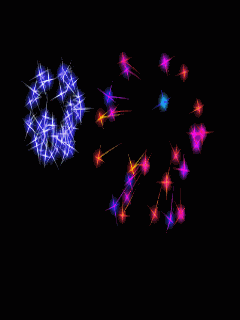